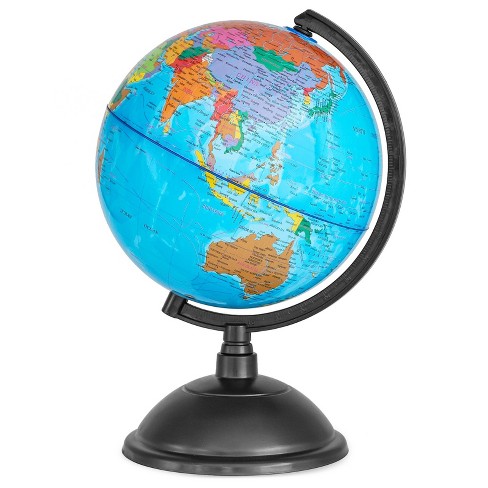 GLOBAL REACHMinistry Plan Update
Management training
June 25, 2022
IntroductionWhat is it?
Global Reach involves potential expansion to minister to international students studying in other countries besides the US.   
This could involve both starting new ministry overseas and collaborating with existing ISM ministries.  
Global reach has some intersection with returnee follow-up (returnee networks could help ISI expand ISM abroad), but the difference is that returnee follow-up relates to maximizing the impact of returnees from our US-based ministry, whereas Global reach involves expanding our ISM reach overseas.
Should ISI do this?
1) Does it connect with ISI Vision / Mission?
ISI exists to share Christ’s love with international students in cooperation with the local church and others.  Although ISI was started with a focus on reaching international students in the US, the mission statement does not limit ISI’s scope.  
2) Is there a compelling need?
Globally, there are nearly 7 million international students, of which about 1 million are in the US (about 14%).  That means about 86% (and possibly trending higher) of the world’s international students do not study in the US.  ISM Global Database
There are others doing ISM globally but international students in other countries are vastly underserved compared to international students in the US (see ratio of ISM staff to # internationals in database).
Should ISI do this?
3) Has ISI done anything like this before?
ISI has started two overseas ministries in the past, but they have become independent (both in the mid-1980s during Hal Guffey era).
a.   International Student Ministries of Canada (ISMC).  
Rob Marvin the first Field Director
b.   Friends International (UK).  
Started by Max and Pat Kershaw.
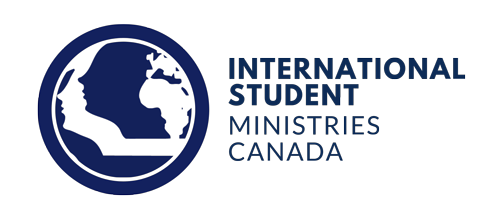 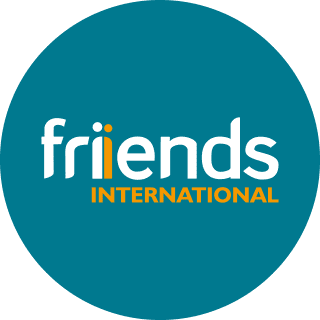 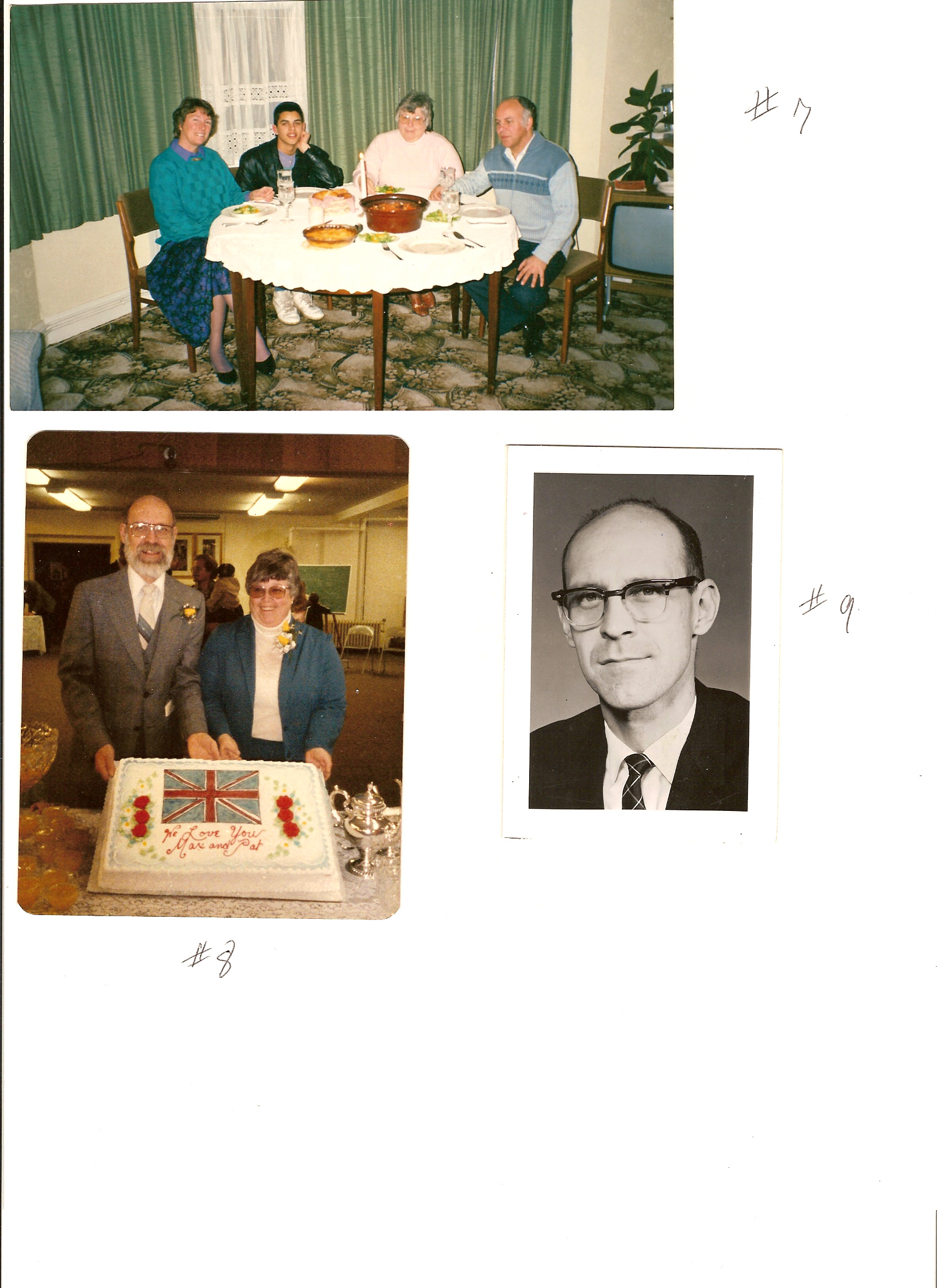 Should ISI do this?
4) How was the decision made to pursue this as an ISI initiative?
It started with vision from Seng—expanding the tents.
Global Committee formed as part of the Ministry Plan development.
The conclusion of this committee was that the time seems right for ISI to take a greater role in ISM globally, if we do so in collaboration with the existing ISM global network and with a servant-heart and humble attitude that promotes a locally led, resourced and growing effort.
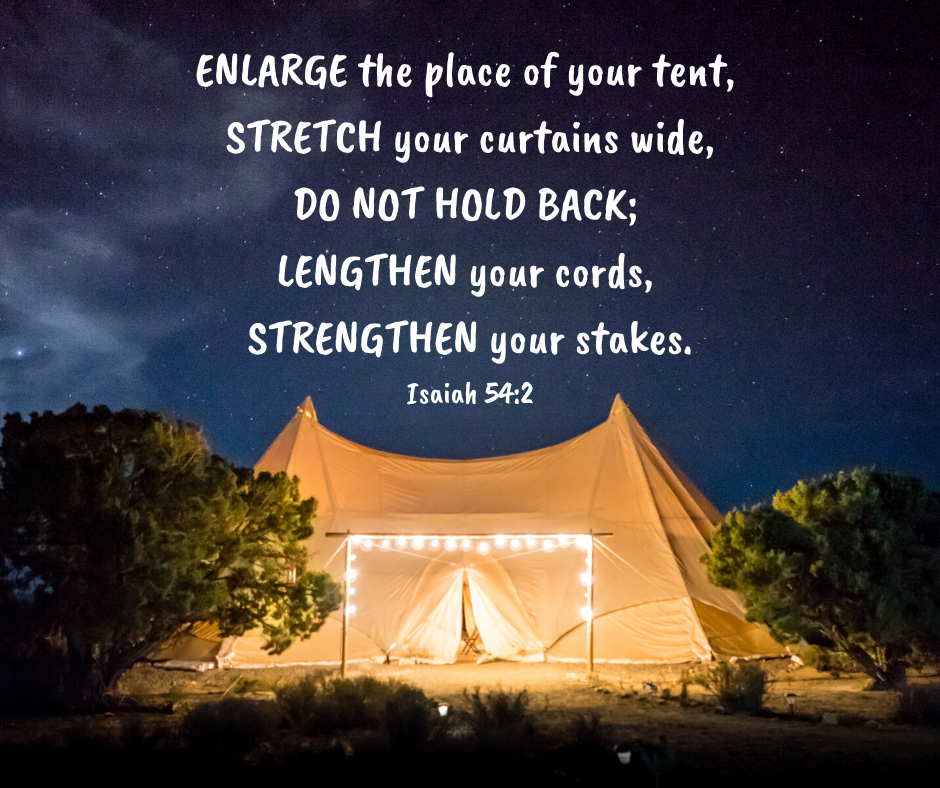 Should ISI do this?
5) What about others doing Global ISM?
Where other ISMs exist, ISI would seek to be a strategic partner, strengthening and supplementing existing efforts rather than competing with them.  Where ISM is lacking or minimal, ISI could establish new ministry initiatives to reach international student populations that are unreached or under-served.
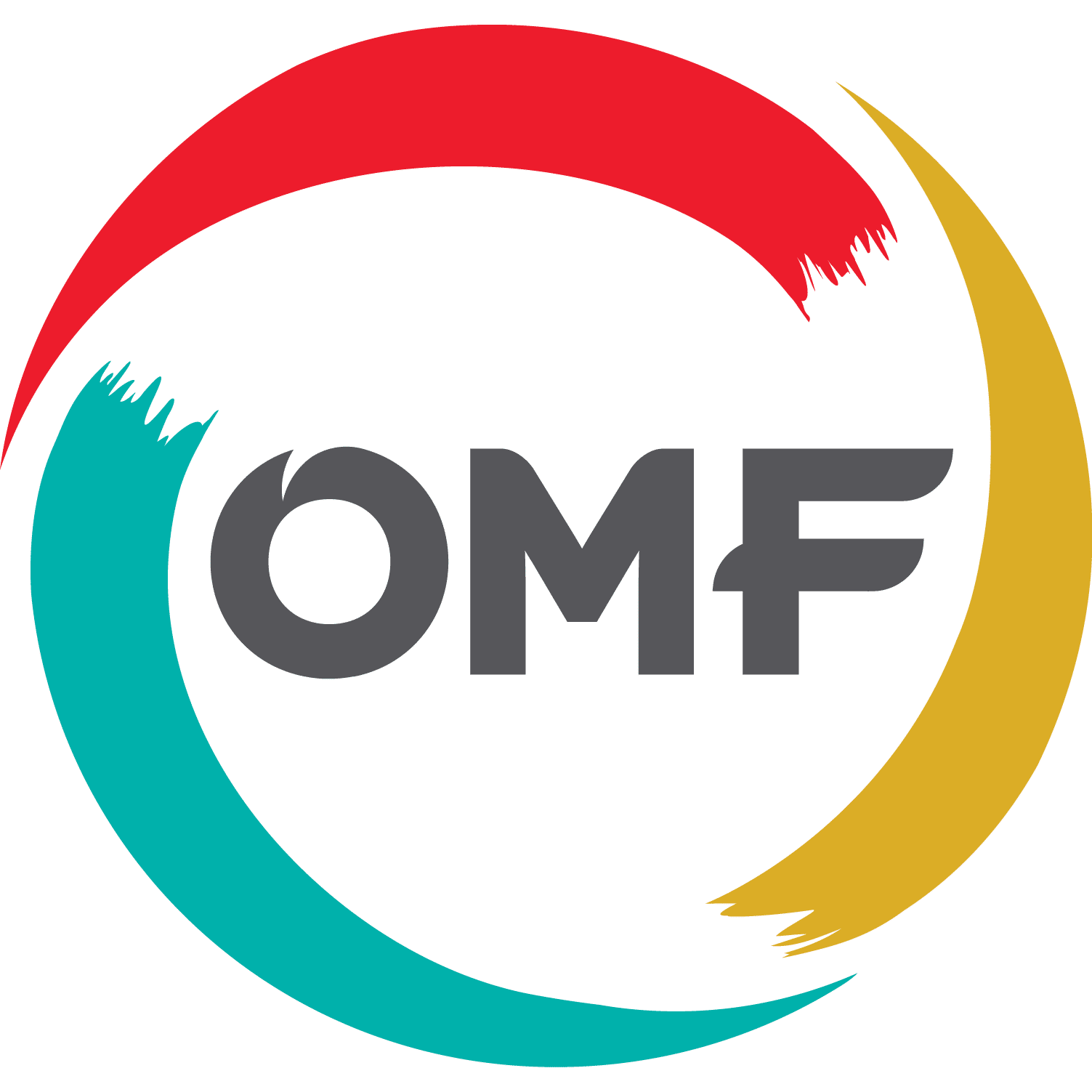 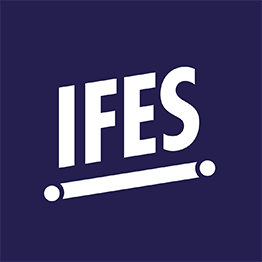 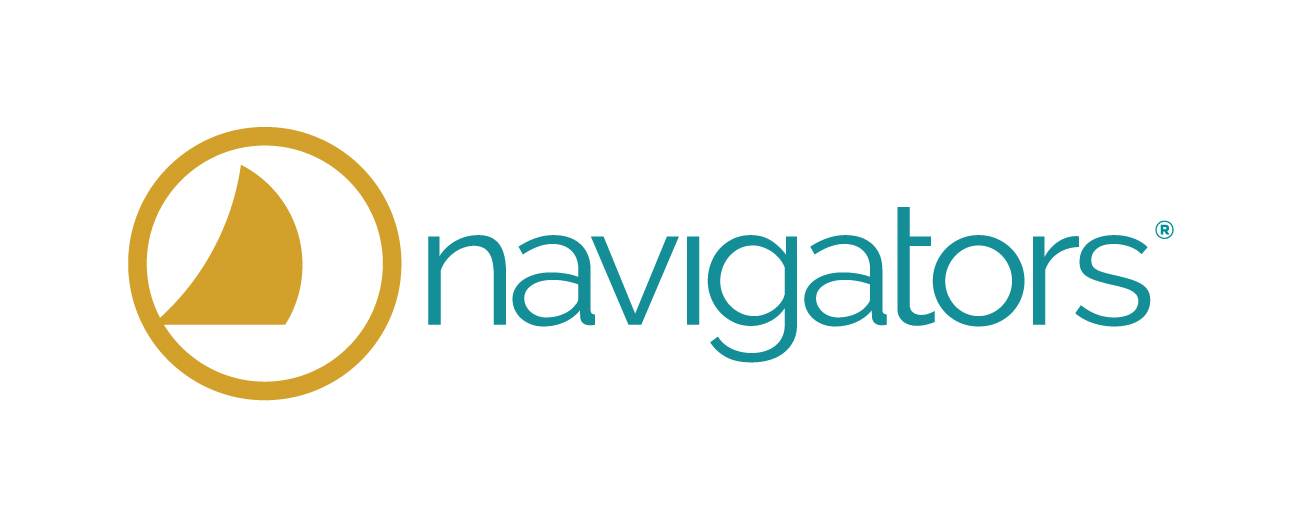 Who will spearhead this?
The Global Committee recommended that ISI hire a full-time person dedicated to overseeing both Global Reach and Returnee Follow-up.
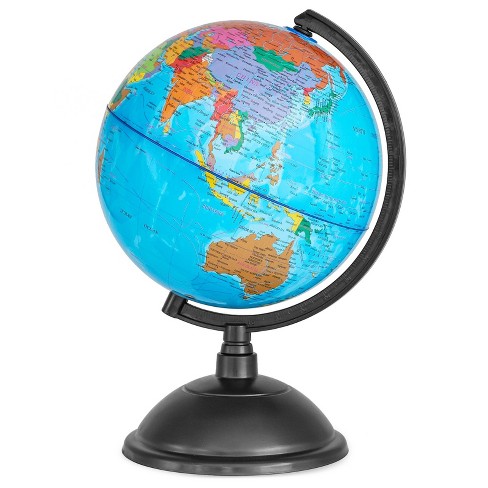 How to do it?
In several key countries: evaluate the need, the interest, and the most appropriate model for ISI involvement (supplementing existing efforts or starting something new].  Where?  Countries with a high number of international students and a good number of ISI returnees, preferably where the language of instruction for International Students is English.
Based on #1, prioritize efforts and begin to develop a plan for each country, in discussion with the key players mentioned above, including returnee networks.